Summary (TH/8-1)
A flux-driven 3D nonlinear simulation of tokamak turbulence demonstrates

The formation of an edge transport barrier (ETB) above a threshold of the input power
ETB formation (or LH transition) is triggered by turbulence-driven flows when RT > 1 at t=tR (transition time)
Two criteria should be satisfied to enter a H-mode:
RT > 1 to trigger the LH transition
ExB > lin for the sustainment of  steady H-mode (ExB: mean flow shear, lin: linear growth rate)
The relation of RT > 1 to empirical global power threshold scalings should be clarified (future work).
Normalized Reynolds power (RT)
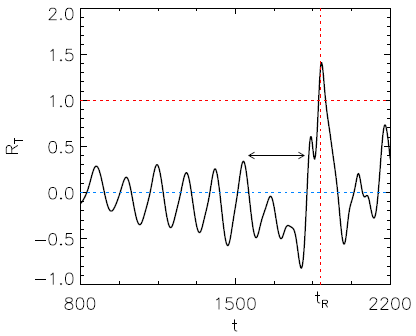 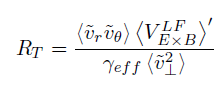